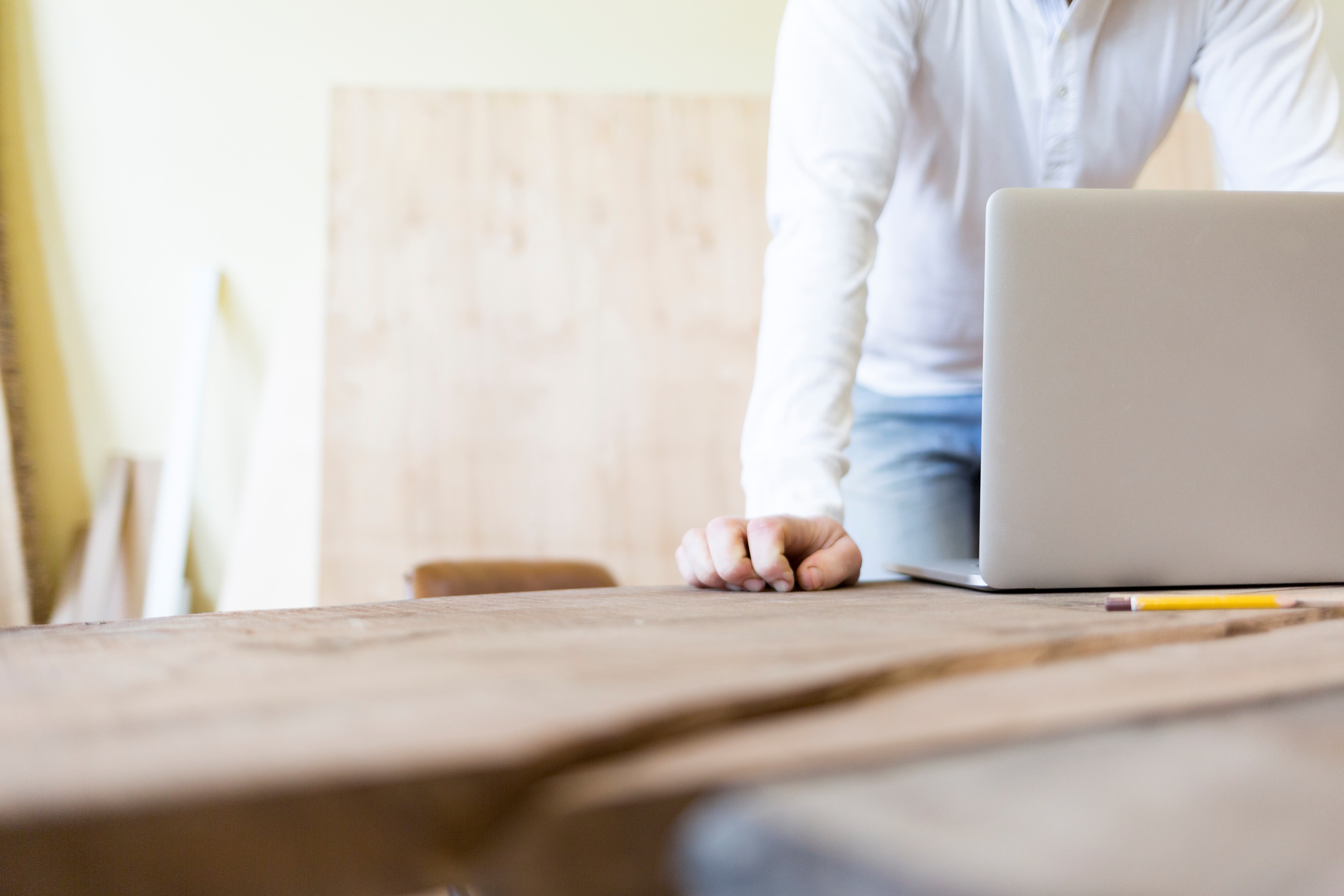 Välkommen till  
Novemberföreläsningen 2024
Tema: Placering av huvudmans sparmedel
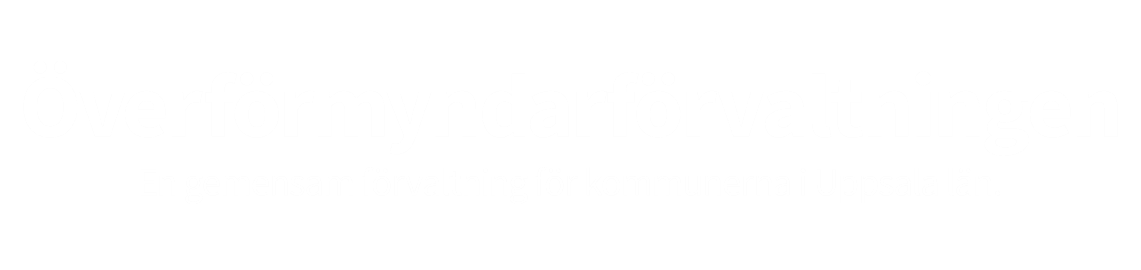 Välkomna!
Överförmyndarförvaltningen håller årligen i en föreläsning för gode män och förvaltare.
Temat för årets föreläsning är Placering av huvudmans sparmedel
Innehåll
- Kort introduktion rörande förvaltningens hantering av ansökningar om omplaceringar (10 min)
- Fredrik Bjurnemark som till vardags arbetar som rådgivare rörande kapital och försäkringar kommer prata över kvällens tema.
- Vi bryter för en fikapaus kl 19 och kommer tillbaka för avslutning kl 19.15.
2
Tema: omplacering av huvudmans sparmedel
Utgångspunkten för ställföreträdares arbete med omplacering av huvudmans sparmedel är vad som stadgas i 12 kap 4 § föräldrabalken
”Den enskildes medel skall i skälig omfattning användas för hans eller hennes uppehälle, utbildning och nytta i övrigt. De medel som inte används för sådana ändamål skall placeras så att tillräcklig trygghet finns för deras bestånd och så att de ger skälig avkastning.”
Det får i detta inläsas att lagstiftarens intention är att gode män och förvaltare inte ska spekulera vilt med sin huvudmans sparmedel.
3
Tema: omplacering av huvudmans sparmedel
Om en huvudman ur medicinsk synpunkt är så frisk att god man kan prata med personen om dennes kapitalplaceringar, så är det huvudmannens egen inställning och instruktioner som är riktningsgivande för hur sparmedlen får placeras.
En huvudman som vill placera med hög risk får det medan en mer försiktig person väljer en annan strategi.
Om huvudmannen är sjuk och det inte går att inhämta instruktioner från personen, då måste god man eller förvaltare självständigt bedöma hur personens sparmedel ska hanteras.
4
Tema: omplacering av huvudmans sparmedel
Vissa typer av placeringar kräver överförmyndarens samtycke medan andra placeringar är samtyckesfria.
Vilka placeringar som är samtyckesfria framgår av 14 kap 5 § föräldrabalken.
Obligationer utfärdade av stat, kommun, svenska skeppshypotekskassan eller bank underkastad en reglering enligt lagen (2004:297) om bank finansieringsrörelse.
 Värdepappersfonder enligt lagen (2004:46) om  värdepappersfonder eller utländska fonder underkastade en tillsyn och ett placeringsreglemente som motsvarar tillsyn av Finansinspektionen i Sverige samt reglementet för svenska värdepappersfonder.
5
Tema: omplacering av huvudmans sparmedel
De placeringsformer som inte är angivna i 14 kap 5 § FB som samtyckesfria kräver överförmyndarens samtycke.
Det gäller alltså exempelvis placeringar i aktier och specialfonder, men även mer ovanliga placeringar som i ädelmetaller eller mer komplexa sparprodukter (ex. fonder som delvis placerar i optioner eller andra andra hävstångsinstrument).
Vissa typer av placeringar ses inte primärt som en kapitalplacering, men kan betraktas så och ska beaktas när handläggare bedömer en huvudmans övergripande riskexponering
De tillgångar detta rör sig om är sådant som fastigheter, bostadsrätter, antikviteter och konstföremål.
6
Tema: omplacering av huvudmans sparmedel
Om en placering kräver överförmyndarens samtycke går handläggaren igenom placeringsunderlaget från den sökande.
Vad avser i huvudsak fondplaceringar tittar handläggaren på vilken risknivå den enskilda fonden eller fonderna har.
Det finns en övergripande riskskala för fonder men också andra värdepapper/finansiella instrument som handläggare utgår från vid sin bedömning.
7
Tema: omplacering av huvudmans sparmedel
Den riskskala vi utgår från är ESMAs (European Securities and Markets Authority). ESMA utgör en myndighet inom EU med sitt säte i Paris.
Risknivå 1-2: Sparande med låg risk
Risknivå 3-4: Sparande med medelrisk
Risknivå 5: Sparande med medelhög risk
Risknivå 6-7: Sparande med hög risk
8
Placeringar som inte kan bedömas utifrån riskskalan
Om placeringen består i enskilda aktier måste handläggare bedöma risknivån i den enskilda aktien eller de aktier som ställföreträdare vill placera i.
Vissa aktieplaceringar motsvarar ibland en fondplacering. Exempelvis en placering i Investor eller Industrivärden – (Sverigefond).
Handläggaren beaktar också den totala riskexponering som placeringen innebär för huvudmannen.
9
Tema: omplacering av huvudmans sparmedel
Huvudmannen Sune äger och bor i en fastighet värderad till 3 000 000 kr. Därutöver äger han en fritidsfastighet värderad till 1 500 000 kr.
Utöver dessa tillgångar har Sune 500 000 kr på ett sparkonto. 
Gode mannen ansöker om att placera 500 000 kr i fonder som på den sjugradiga riskskalan ligger på nivå 6.
Handläggaren kan medge denna placering då endast 10% av huvudmannens tillgångar placeras i mer riskfyllda fonder, medan ett avslag skulle kunna lämnas, om pengarna på kontot var alla medel Sune ägde (om inte merparten av hans medel var i fastigheter).
10
Tema: omplacering av huvudmans sparmedel
I de fall då en huvudman har betydande sparmedel gör en god man ofta bättre nytta för sin huvudmans ekonomi genom att omsorgsfullt placera dessa sparmedel klokt, jämfört med det i uppdraget ingående åtagandet att samvetsgrant bokföra huvudmannens ekonomi exemplariskt.
Därför är det viktigt att som god man alltid tänka på hur huvudmannens övriga tillgångar ska hanteras i ett uppdrag där huvudmannen har en del sparmedel.
Det är en uppgift som du som god man och förvaltare vid behov får söka experthjälp för att utföra på ett bra sätt.
11
Tema: omplacering av huvudmans sparmedel
Nu tittar vi vidare på kapitalplaceringar som sådana genom att jag lämnar över ordet till vår externa föreläsare Fredrik Bjurnemark
12